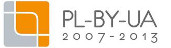 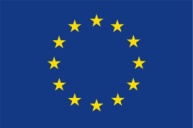 Program Współpracy Transgranicznej
Polska – Białoruś – Ukraina 2007-2013
 jest współfinansowany ze środków
 Unii Europejskiej
Mikroprojekt nr 7:
„Wspólne przedstawienie turystycznej, etnicznej i kulturalnej specyfiki miasta Brody (Ukraina) oraz Powiatu Strzyżowskiego (Polska) na międzynarodowym rynku turystycznym”

Mikroprojekt nr 7 realizowany jest w ramach projektu parasolowego: „Wspólna promocja turystyczna możliwości i kulturalno – historycznego dziedzictwa obwodu lwowskiego, województwa podkarpackiego
 i lubelskiego” Programu Współpracy Transgranicznej 
Polska – Białoruś – Ukraina 2007-2013
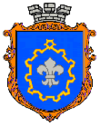 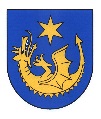 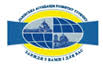 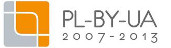 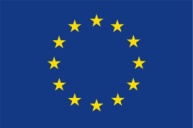 Program Współpracy Transgranicznej
Polska – Białoruś – Ukraina 2007-2013
 jest współfinansowany ze środków
 Unii Europejskiej
Beneficjent projektu parasolowego:
Lwowska Asocjacja d. s. Rozwoju Turystyki
 
Polski Partner projektu parasolowego:
Przemyska Agencja Rozwoju Regionalnego
Partner Wiodący mikroprojektu nr 7:      Partner mikroprojektu nr 7:
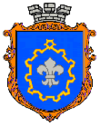 Rada Miejska w Brodach
Pl. Rynek 20
Brody, Obwód Lwowski 50600
Tel. +3803266 4-40-35
www.mbrody.com.ua
mrbrody@ukr.net
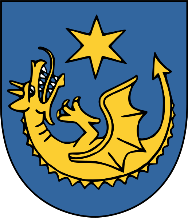 Powiat Strzyżowski
ul. Przecławczyka 15
38-100 Strzyżów
Tel./fax +48 17 2765000,2765 001
www.strzyzowski.pl
starostwo@strzyzowski.pl
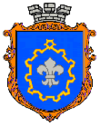 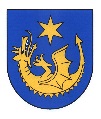 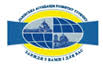 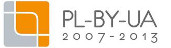 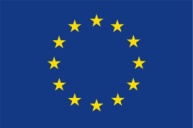 Program Współpracy Transgranicznej
Polska – Białoruś – Ukraina 2007-2013
 jest współfinansowany ze środków
 Unii Europejskiej
Okres realizacji mikroprojektu nr 7:
01.07.2014 r. – 30.06.2015 r.
(12 miesięcy)

Wartość mikroprojektu nr 7:
49 975,75 euro
    - na działania Rady Miejskiej w Brodach: 31 480,75 euro
- na działania powiatu strzyżowskiego: 18 495,00 euro
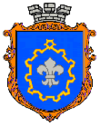 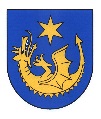 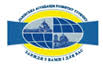 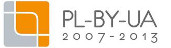 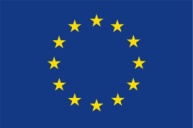 Program Współpracy Transgranicznej
Polska – Białoruś – Ukraina 2007-2013
 jest współfinansowany ze środków
 Unii Europejskiej
Poziom współfinansowania: 

90% UE, 10% wkład własny

Kwota dofinansowania dla Rady Miejskiej w Brodach: 28 332,67 euro
Kwota dofinansowania dla powiatu strzyżowskiego: 16 645,50 euro

Wkład własny:
Rada Miejska w Brodach: 3 148,08 euro
Powiat strzyżowski: 1 849,50 euro
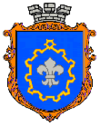 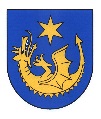 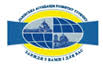 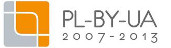 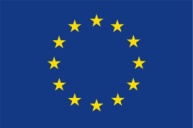 Program Współpracy Transgranicznej
Polska – Białoruś – Ukraina 2007-2013
 jest współfinansowany ze środków
 Unii Europejskiej
Cel ogólny: 
 
prezentacja wartości i tradycji kulturowych oraz możliwości turystycznych miasta Brody i powiatu strzyżowskiego, a także współpraca i wymiana doświadczeń w zakresie turystyki pomiędzy społecznościami oraz organami samorządowymi partnerów
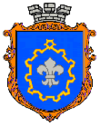 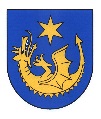 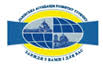 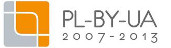 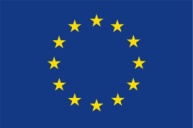 Program Współpracy Transgranicznej
Polska – Białoruś – Ukraina 2007-2013
 jest współfinansowany ze środków
 Unii Europejskiej
Cele szczegółowe:
 
1. Nawiązanie kontaktów pomiędzy społecznościami lokalnymi, organizacjami pracowników branży turystycznej i kręgu kulturowego, a także pracowników samorządów lokalnych,
 
2. Wdrożenie i utrzymanie informacyjnej i promocyjnej kampanii mającej na celu promowanie rozwoju turystyki i funkcji kulturalnych miasta Brody i powiatu strzyżowskiego,
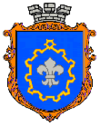 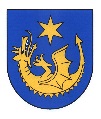 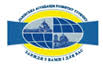 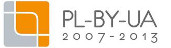 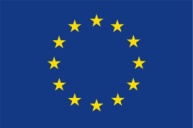 Program Współpracy Transgranicznej
Polska – Białoruś – Ukraina 2007-2013
 jest współfinansowany ze środków
 Unii Europejskiej
Cele szczegółowe:
  
3. Wspólne opracowanie i wdrożenie inicjatyw promocyjnych w celu dotarcia do coraz większej liczby turystów (co najmniej 
o 5% rocznie),
 
4. Sprzyjanie zatrudnieniu mieszkańców, tworzeniu nowych miejsc pracy w turystyce i usługach, stymulowanie rozwoju mikro i małych przedsiębiorstw powiązanych z turystyką przyjazdową i krajową.
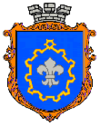 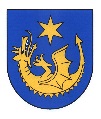 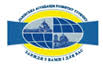 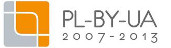 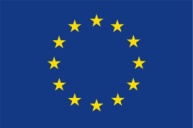 Program Współpracy Transgranicznej
Polska – Białoruś – Ukraina 2007-2013
 jest współfinansowany ze środków
 Unii Europejskiej
Działania:
 
 przeprowadzenie kampanii promocyjnej projektu,

 przeprowadzenie badań w zakresie możliwości turystycznych partnerów, 
 
 stworzenie bazy danych istniejących obiektów historycznych, architektonicznych i kulturalnych, zabytków przyrodniczych,
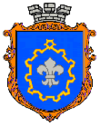 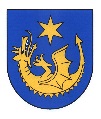 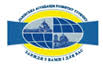 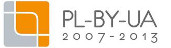 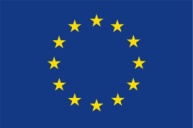 Program Współpracy Transgranicznej
Polska – Białoruś – Ukraina 2007-2013
 jest współfinansowany ze środków
 Unii Europejskiej
Działania:
  
 przeprowadzenie spotkań roboczo – studyjnych,
 
Dwa spotkania roboczo-studyjne partnerów w Polsce i na Ukrainie mające na celu m. in.: zaciśnięcie stosunków obu partnerów, prezentację samorządów partnerskich (w szczególności w aspekcie dziedzictwa kulturowego; wymiany doświadczeń; rozwoju lokalnego; kultury; sportu i rekreacji); wizytacja wybranych elementów dziedzictwa kulturowego; omówienie działań i tematów projektowych, inne sprawy bieżące. 

Uczestnicy: 8 osób z każdego samorządu, łącznie 16 osób.
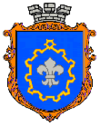 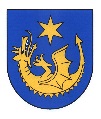 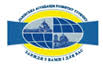 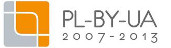 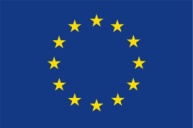 Program Współpracy Transgranicznej
Polska – Białoruś – Ukraina 2007-2013
 jest współfinansowany ze środków
 Unii Europejskiej
Wizyta w mieście Brody w dniach 17 – 18 lipca 2014 r.
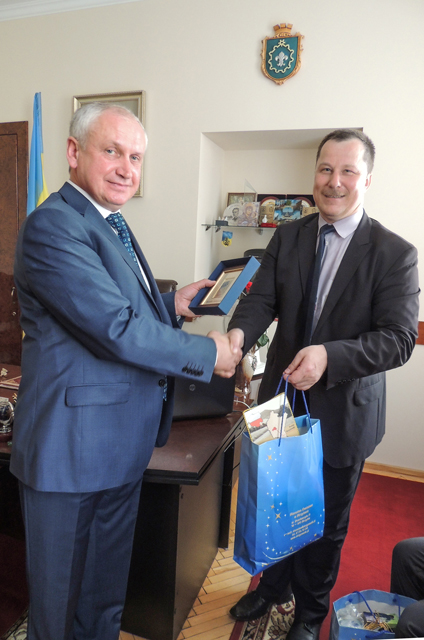 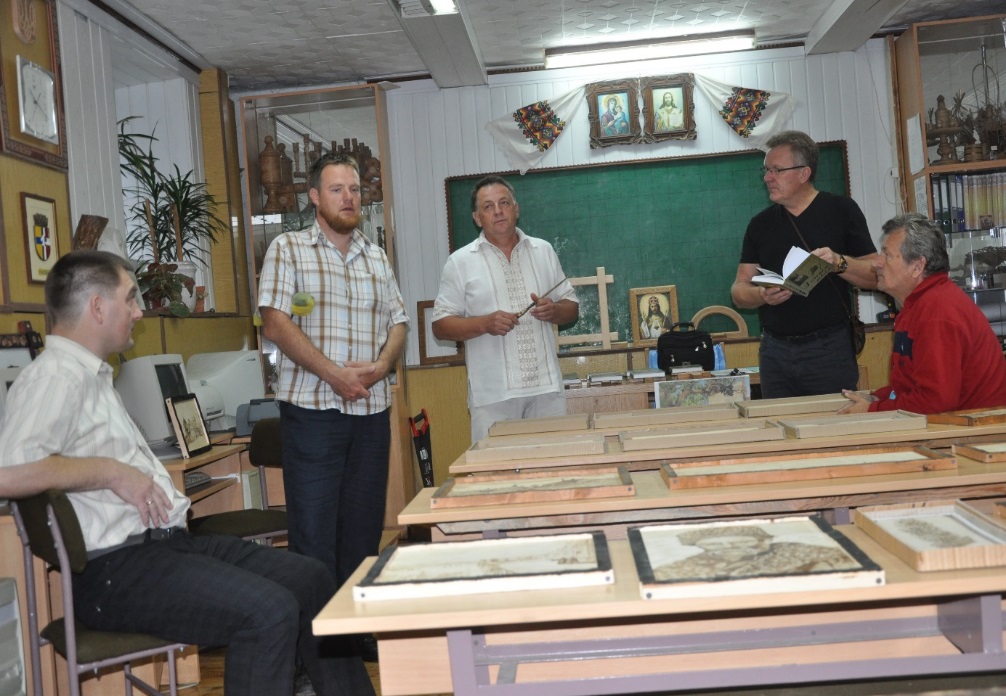 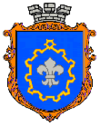 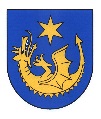 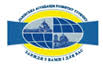 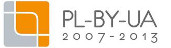 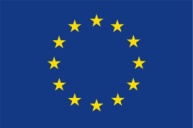 Program Współpracy Transgranicznej
Polska – Białoruś – Ukraina 2007-2013
 jest współfinansowany ze środków
 Unii Europejskiej
Wizyta w mieście Brody w dniach 17 – 18 lipca 2014 r.
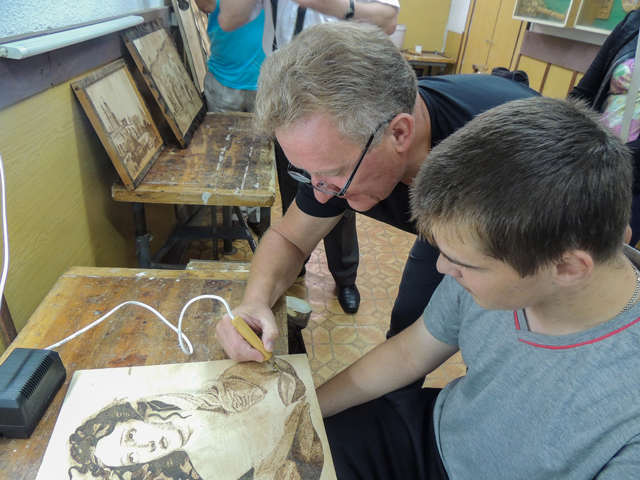 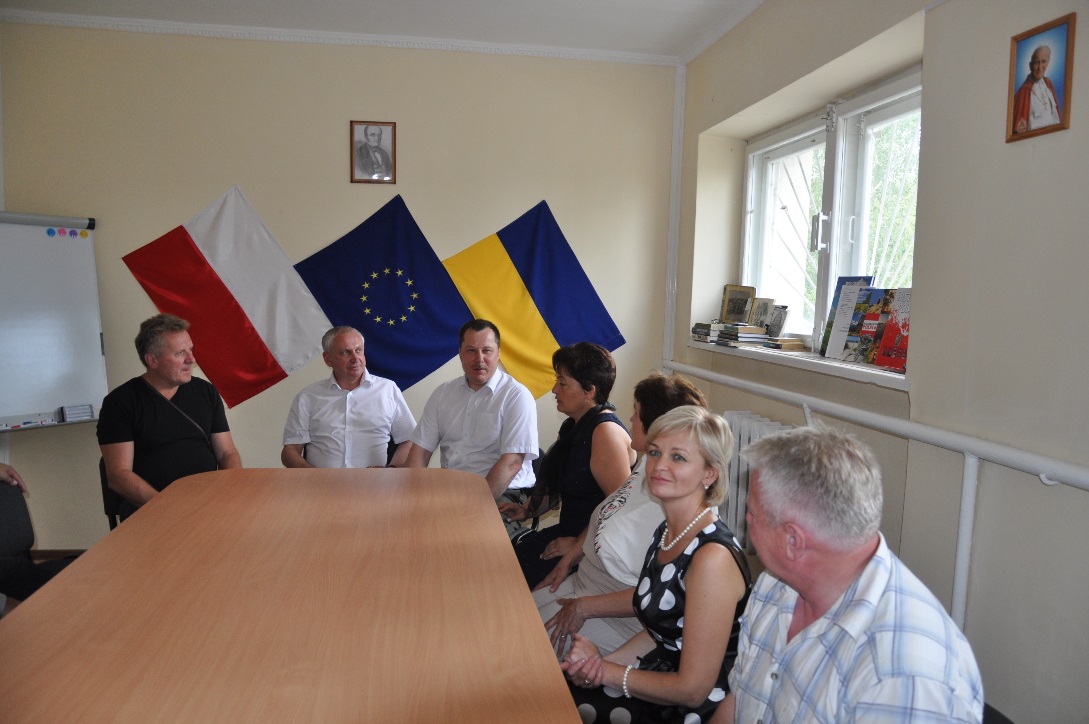 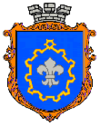 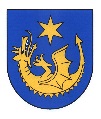 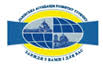 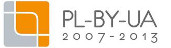 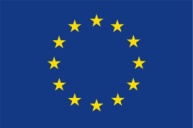 Program Współpracy Transgranicznej
Polska – Białoruś – Ukraina 2007-2013
 jest współfinansowany ze środków
 Unii Europejskiej
Wizyta w mieście Brody w dniach 17 – 18 lipca 2014 r.
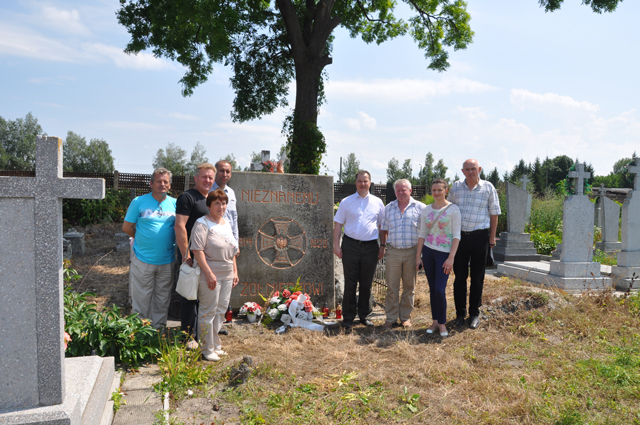 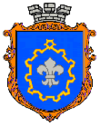 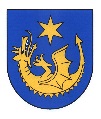 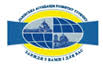 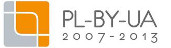 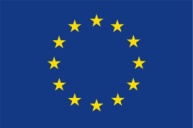 Program Współpracy Transgranicznej
Polska – Białoruś – Ukraina 2007-2013
 jest współfinansowany ze środków
 Unii Europejskiej
Spotkanie w powiecie strzyżowskim w dniach 26 – 27 sierpnia 2014 r.
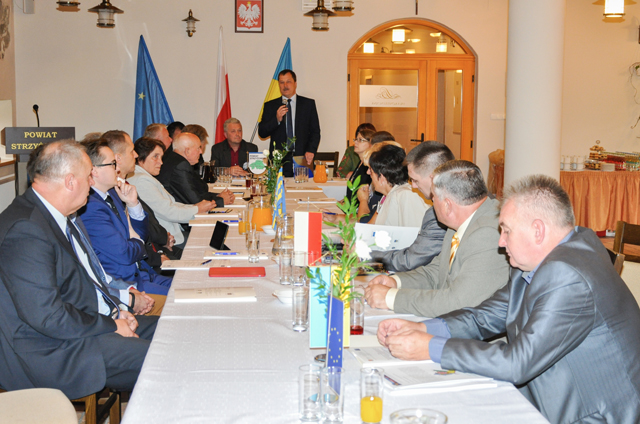 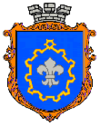 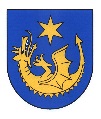 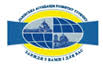 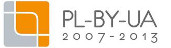 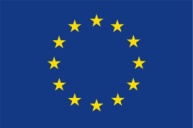 Program Współpracy Transgranicznej
Polska – Białoruś – Ukraina 2007-2013
 jest współfinansowany ze środków
 Unii Europejskiej
Spotkanie w powiecie strzyżowskim w dniach 26 – 27 sierpnia 2014 r.
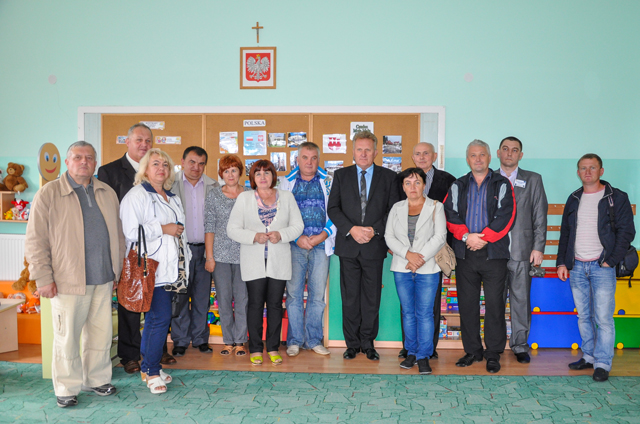 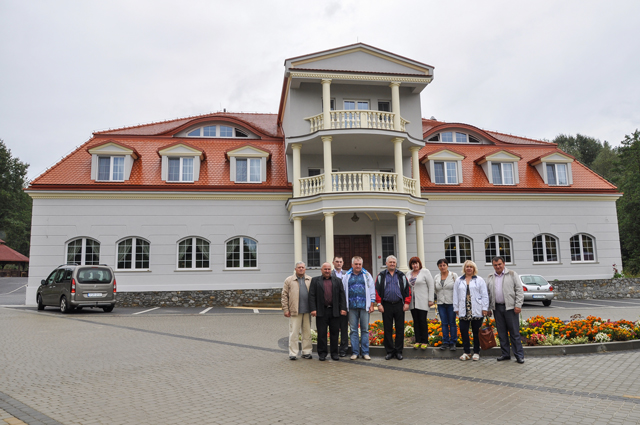 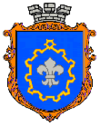 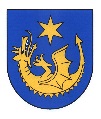 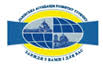 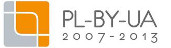 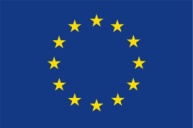 Program Współpracy Transgranicznej
Polska – Białoruś – Ukraina 2007-2013
 jest współfinansowany ze środków
 Unii Europejskiej
Spotkanie w powiecie strzyżowskim w dniach 26 – 27 sierpnia 2014 r.
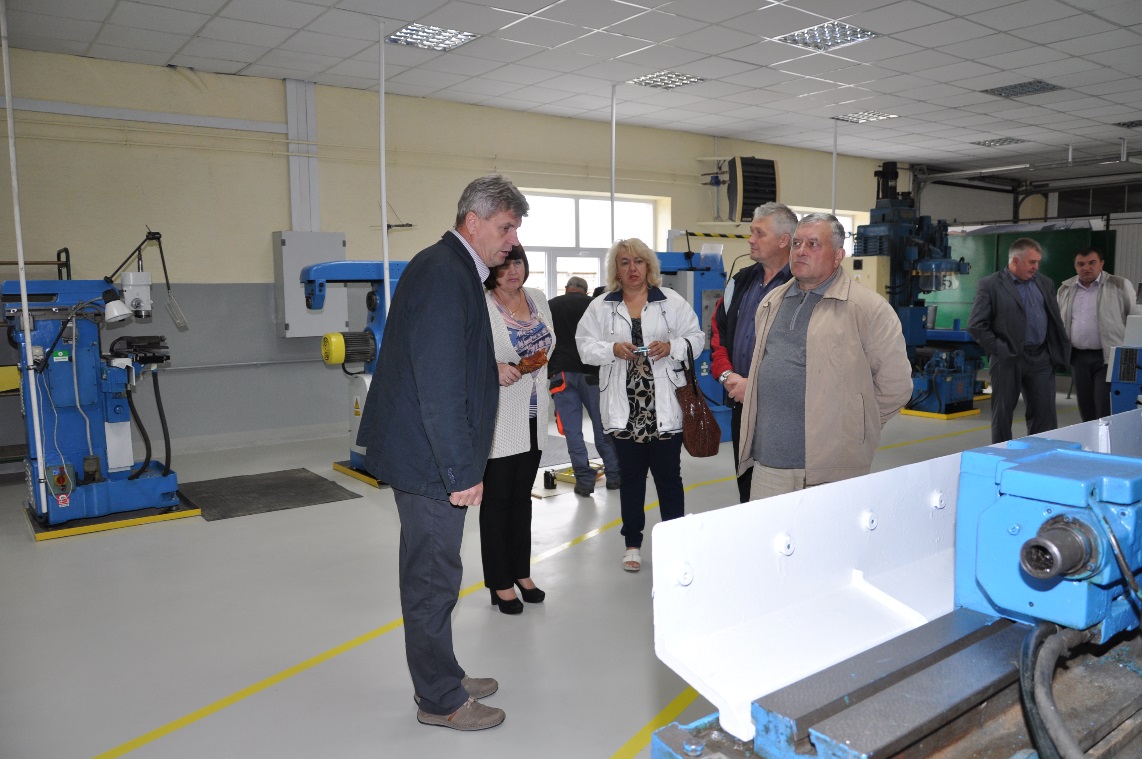 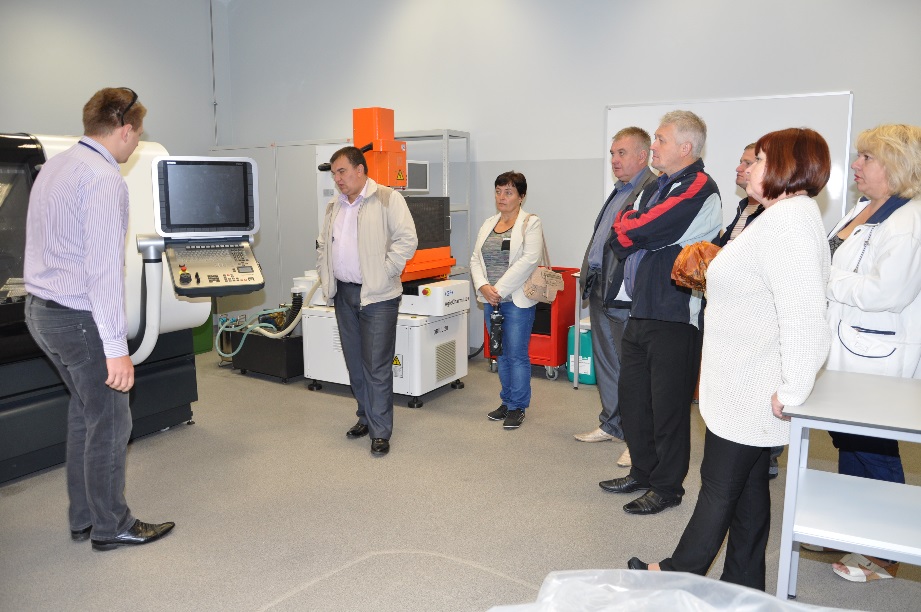 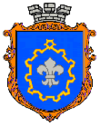 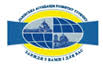 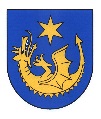 Program Współpracy Transgranicznej                                                                                                                                                                                                                                                                             Polska – Białoruś – Ukraina 2007-2013                                                                                                                                                                                                                                                                       jest współfinansowany ze środków                                                                                                                                                                                                                                     Unii Europejskiej
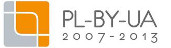 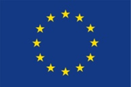 Spotkanie w powiecie strzyżowskim w dniach 26 – 27 sierpnia 2014 r.
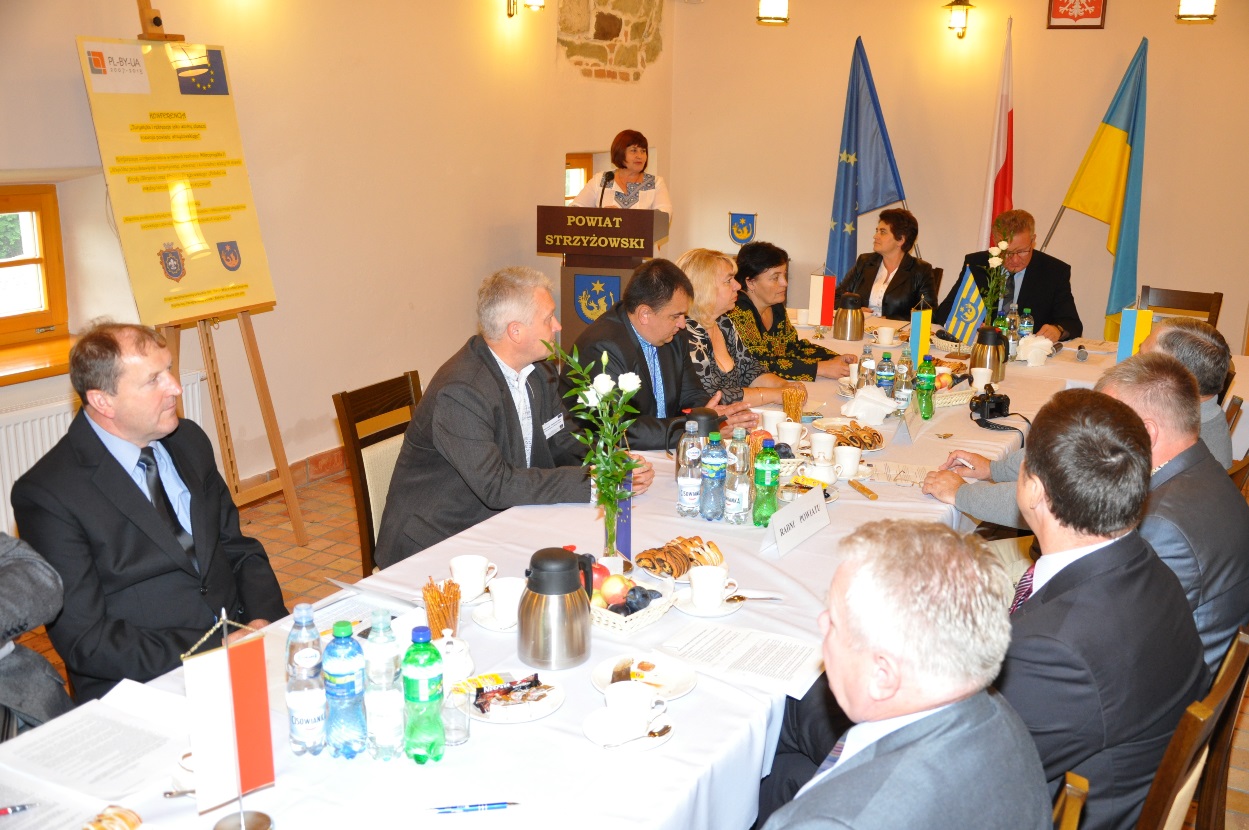 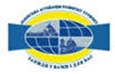 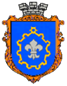 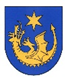 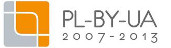 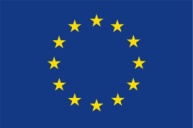 Program Współpracy Transgranicznej
Polska – Białoruś – Ukraina 2007-2013
 jest współfinansowany ze środków
 Unii Europejskiej
Działania:

przeprowadzenie szkolenia w Brodach i programu stażowego w powiecie strzyżowskim
 
Szkolenie w Brodach (2 dni) kierowane do osób pracujących w branży turystycznej, osób związanych z kulturą oraz zaangażowanych w rozwój lokalnej społeczności, przedstawicieli organizacji publicznych.

Uczestnicy: 15 osób z Polski i 15 osób z Ukrainy
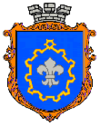 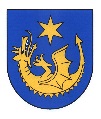 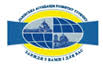 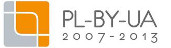 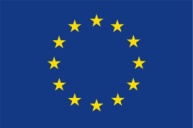 Program Współpracy Transgranicznej
Polska – Białoruś – Ukraina 2007-2013
 jest współfinansowany ze środków
 Unii Europejskiej
Warsztaty tematyczne z zakresu rzemiosła, dziedzictwa kulturowego, turystyki i gastronomii                w Brodach   27- 28 lutego 2015 r.
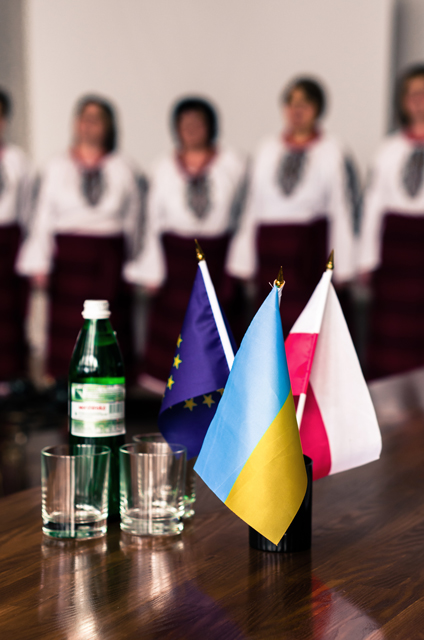 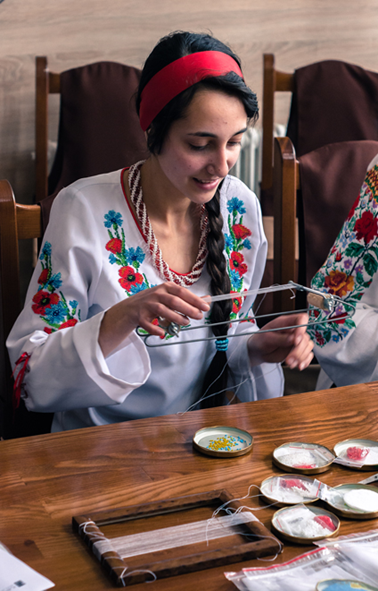 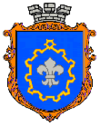 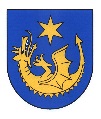 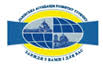 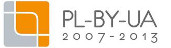 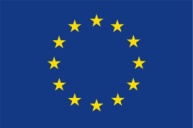 Program Współpracy Transgranicznej
Polska – Białoruś – Ukraina 2007-2013
 jest współfinansowany ze środków
 Unii Europejskiej
Warsztaty tematyczne z zakresu rzemiosła, dziedzictwa kulturowego, turystyki i gastronomii                w Brodach   27- 28 lutego 2015 r.
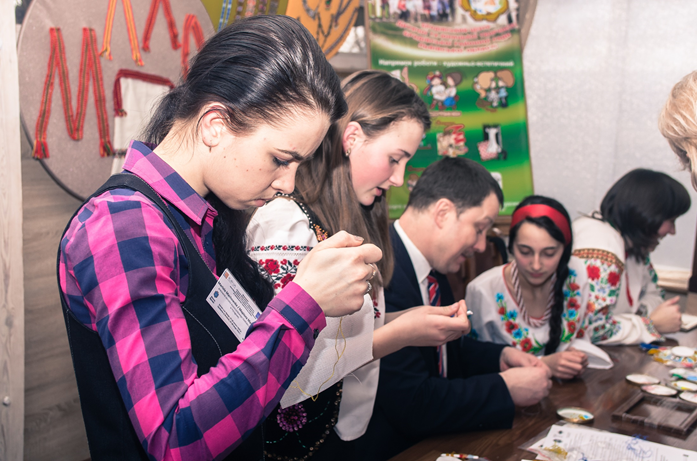 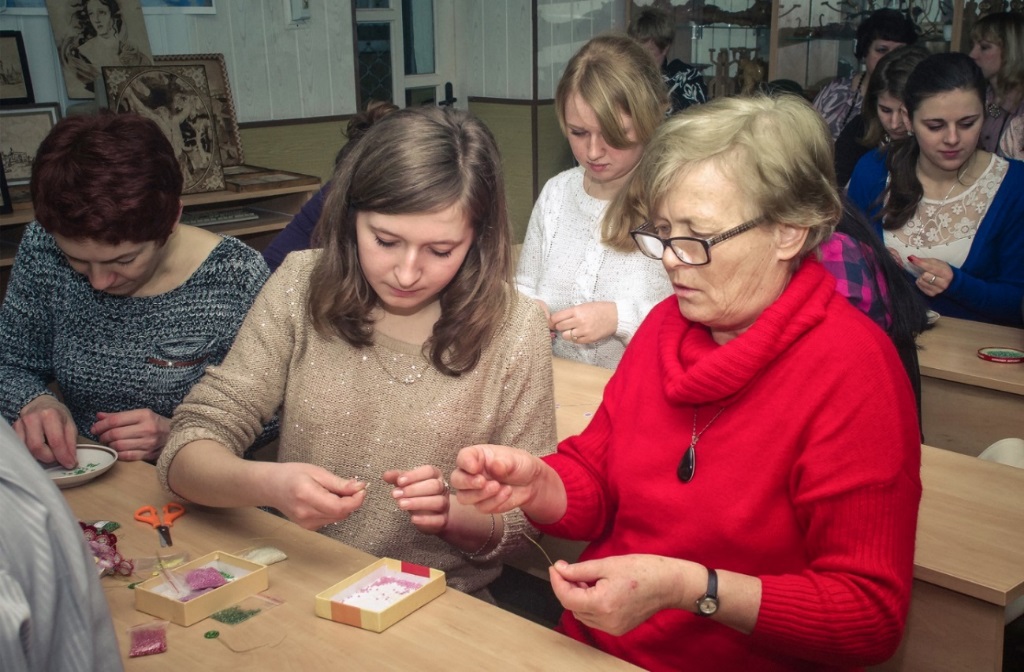 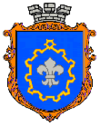 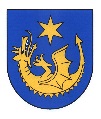 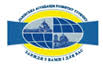 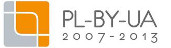 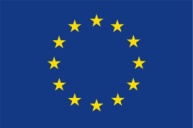 Program Współpracy Transgranicznej
Polska – Białoruś – Ukraina 2007-2013
 jest współfinansowany ze środków
 Unii Europejskiej
Warsztaty tematyczne z zakresu rzemiosła, dziedzictwa kulturowego, turystyki i gastronomii                w Brodach   27- 28 lutego 2015 r.
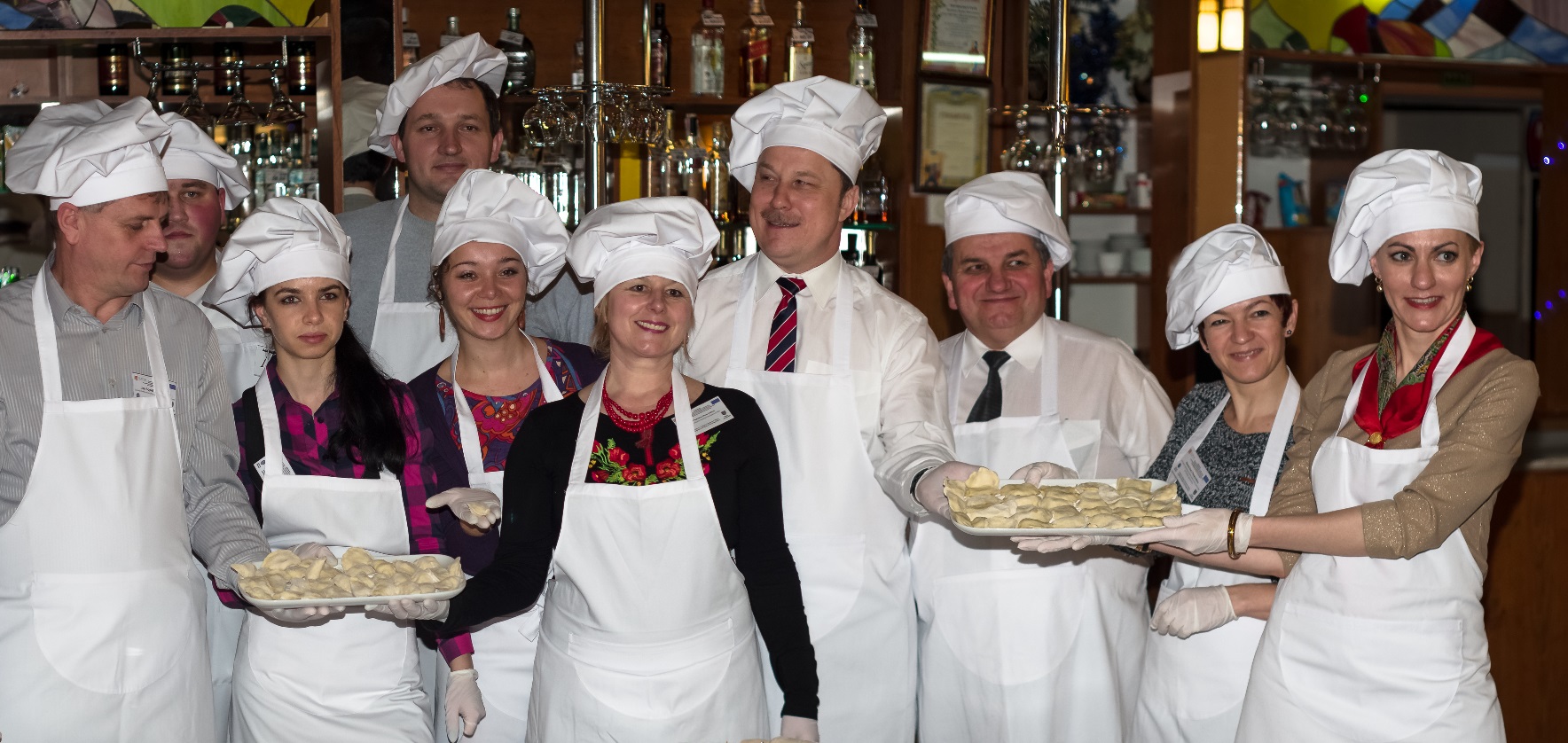 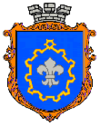 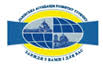 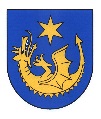 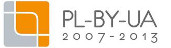 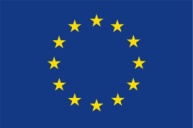 Program Współpracy Transgranicznej
Polska – Białoruś – Ukraina 2007-2013
 jest współfinansowany ze środków
 Unii Europejskiej
Warsztaty tematyczne z zakresu rzemiosła, dziedzictwa kulturowego, turystyki i gastronomii                w Brodach   27- 28 lutego 2015 r.
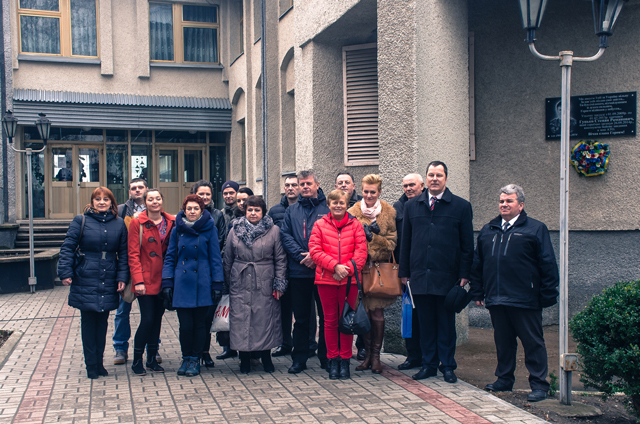 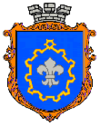 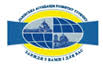 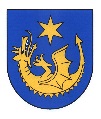 Działania:

 przygotowanie i druk materiałów 
(plakaty i ulotki) o potencjale turystycznym 
miasta Brody i powiatu strzyżowskiego,
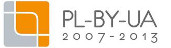 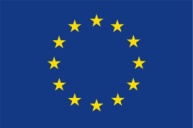 Program Współpracy Transgranicznej
Polska – Białoruś – Ukraina 2007-2013
 jest współfinansowany ze środków
 Unii Europejskiej
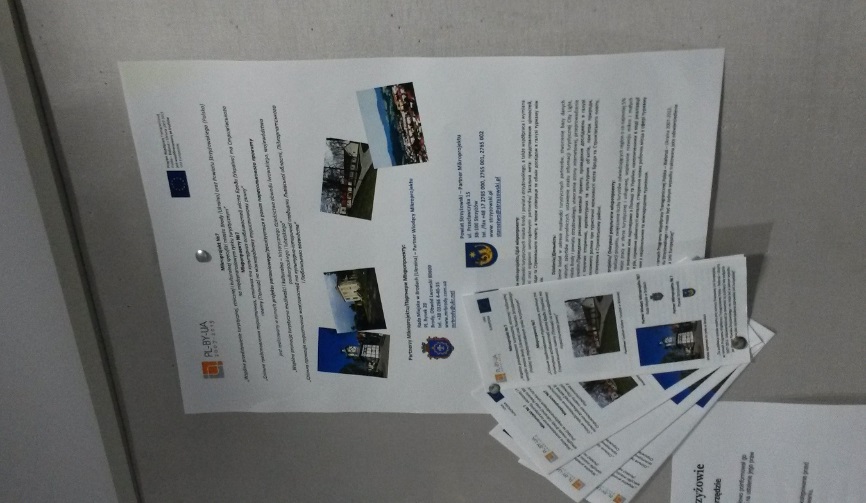 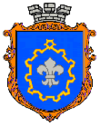 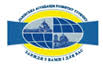 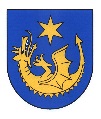 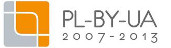 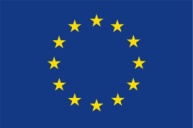 Program Współpracy Transgranicznej
Polska – Białoruś – Ukraina 2007-2013
 jest współfinansowany ze środków
 Unii Europejskiej
Działania:

 utworzenie wspólnej strony internetowej promującej istniejącą infrastrukturę oraz możliwości rekreacji w regionie,
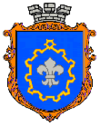 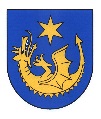 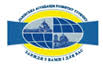 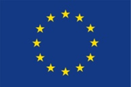 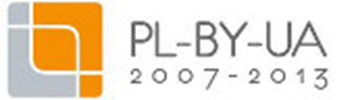 Program Współpracy Transgranicznej
Polska – Białoruś – Ukraina 2007-2013
 jest współfinansowany ze środków
 Unii Europejskiej
Działania:

ustawienie znaku informacji turystycznej City Light,
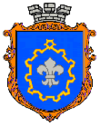 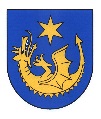 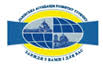 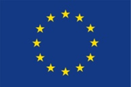 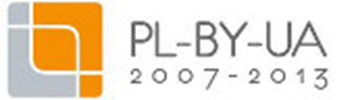 Program Współpracy Transgranicznej
Polska – Białoruś – Ukraina 2007-2013
 jest współfinansowany ze środków
 Unii Europejskiej
Działania:

ustawienie znaku informacji turystycznej City Light,
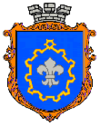 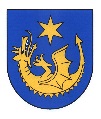 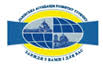 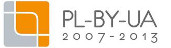 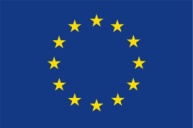 Program Współpracy Transgranicznej
Polska – Białoruś – Ukraina 2007-2013
 jest współfinansowany ze środków
 Unii Europejskiej
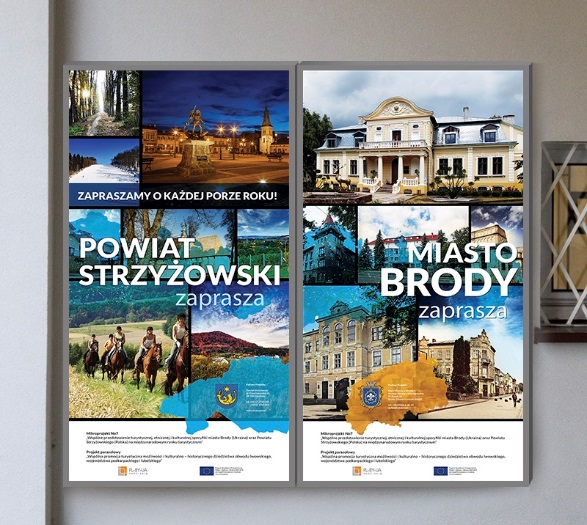 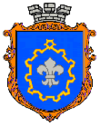 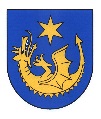 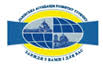 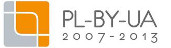 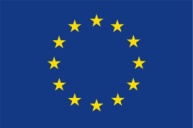 Program Współpracy Transgranicznej
Polska – Białoruś – Ukraina 2007-2013
 jest współfinansowany ze środków
 Unii Europejskiej
Działania:

 utworzenie filmu promocyjnego o możliwościach turystycznych miasta Brody i powiatu strzyżowskiego, 
 
 utworzenie przenośnego punktu informacji turystycznej/stoiska,
 
 organizacja konferencji finałowej w powiecie strzyżowskim i w Brodach.
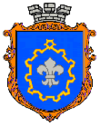 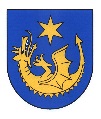 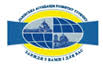 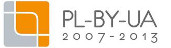 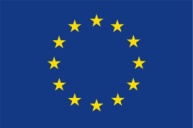 Program Współpracy Transgranicznej
Polska – Białoruś – Ukraina 2007-2013
 jest współfinansowany ze środków
 Unii Europejskiej
„Ta prezentacja została wykonana przy pomocy finansowej Unii Europejskiej, w ramach Programu Współpracy Transgranicznej Polska – Białoruś – Ukraina 2007-2013. Odpowiedzialność za zawartość tej publikacji leży wyłącznie po stronie Powiatu Strzyżowskiego i nie może być w żadnym wypadku traktowana jako odzwierciedlenie stanowiska Unii Europejskiej”.
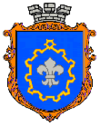 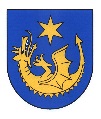 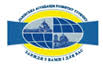